PR - агентство 
«Свободные люди»
«Ваш успех – это наша цель!»
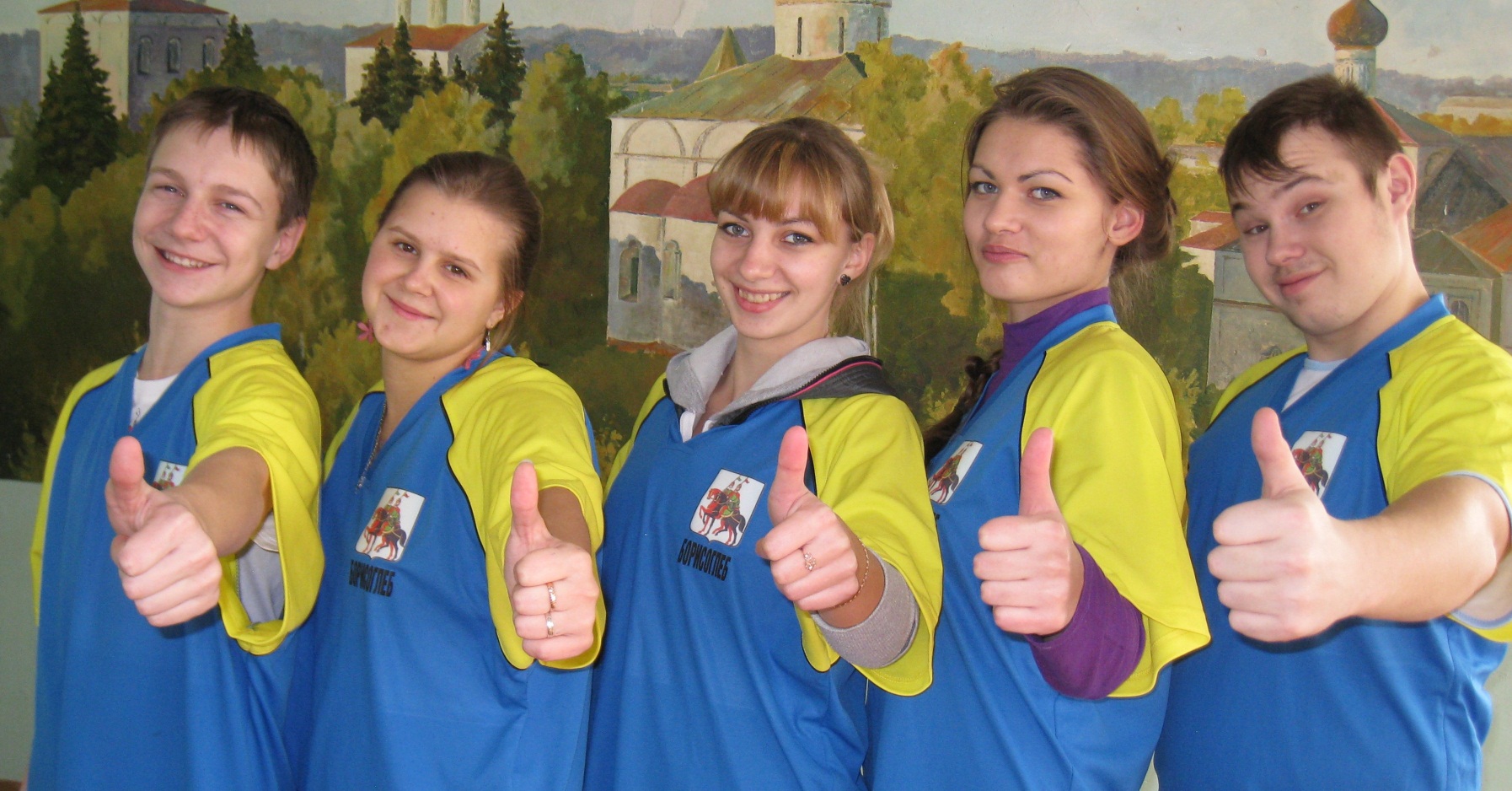 Команда Президента
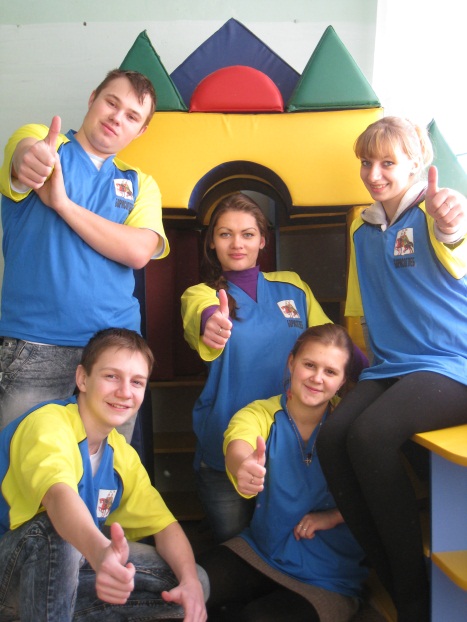 PR - агентство  «Свободные люди»Мы продвигаем – ВАС выбирают!
PR-агентство существует 
                    на российском рынке с 2009года

 Наша работа  -  
 медиа – поддержка в сфере бизнеса,        
 политики, шоу-бизнеса

Наша кампания состоит из высококвалифицированных специалистов, которые обеспечивают продвижение проекта в рамках своего направления
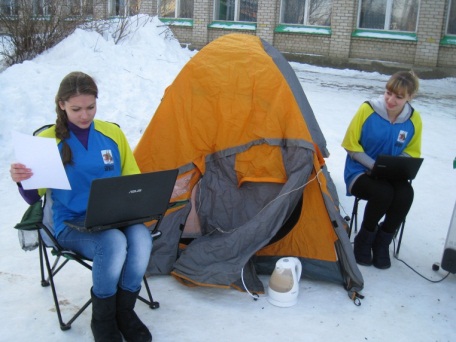 PR - агентство  «Свободные люди»Мы продвигаем – ВАС выбирают!
Наши успешные услуги:
Поиск информационных спонсоров
Формирование имиджа в профессиональных кругах
Промо-кампании любого масштаба и степени сложности (радио и ТВ-promo, Интернет-promo)
Проведение презентаций и пресс-конференций
Работа на публичных мероприятиях
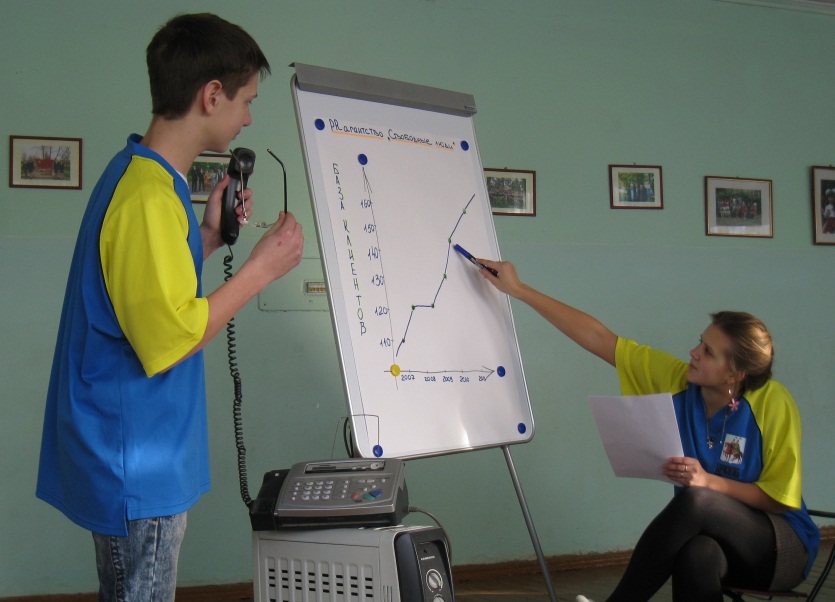 Именно МЫ расскажем всей стране о ВАС!!!
PR - агентство  «Свободные люди»Мы продвигаем – ВАС выбирают!
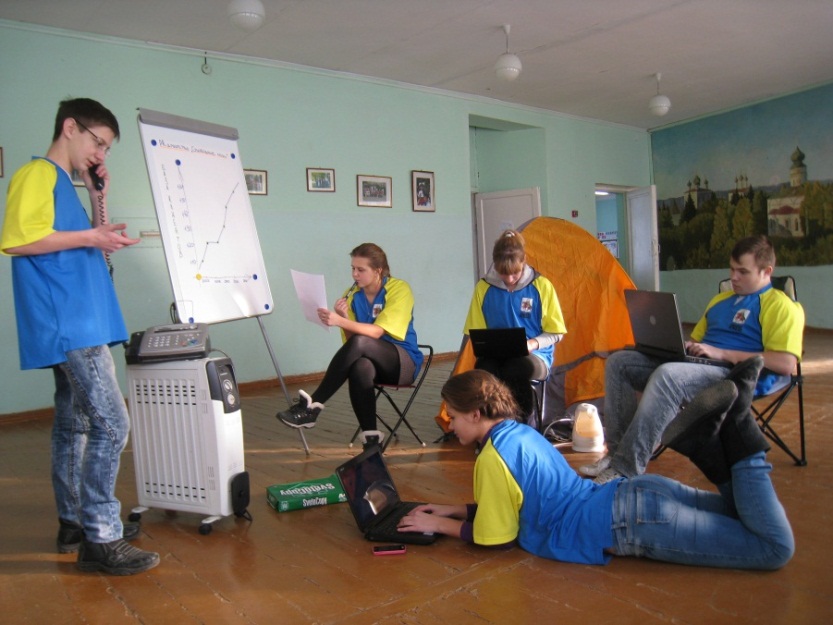 Одно из главных преимуществ PR-агентства мобильный офис – мы работаем в любых условиях!
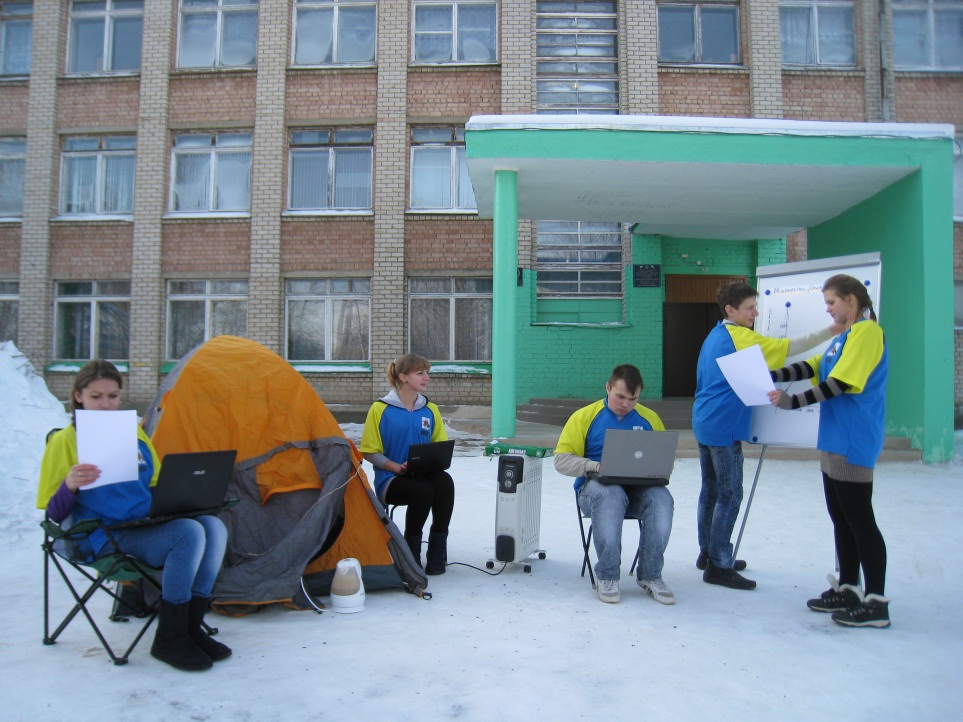 МЫ ПРОДВИГАЕМ – 
ВАС ВЫБИРАЮТ!
PR - агентство  «Свободные люди»Мы продвигаем – ВАС выбирают!МЫ ИДЕМ К ЦЕЛИ И ЗНАЧИТ, МЫ ПРИДЕМ К ЦЕЛИ!
Контактная информация
Мы находимся по адресу: 
Ярославская область,
п.Борисоглебский,
ул.Октябрьская 46
Тел./факс (48539)21217
Руководитель: Шмелева Ирина Андреевна
Исполнительный директор:
Шмырин Валерий
Отдел по работе с телевидением:
Рау Ксения
Отдел по работе с радио:
Бебутова Юлия
Интернет промо:
Колпаков Виктор
Отдел по работе с общественностью:
Климова Екатерина